Нота ре
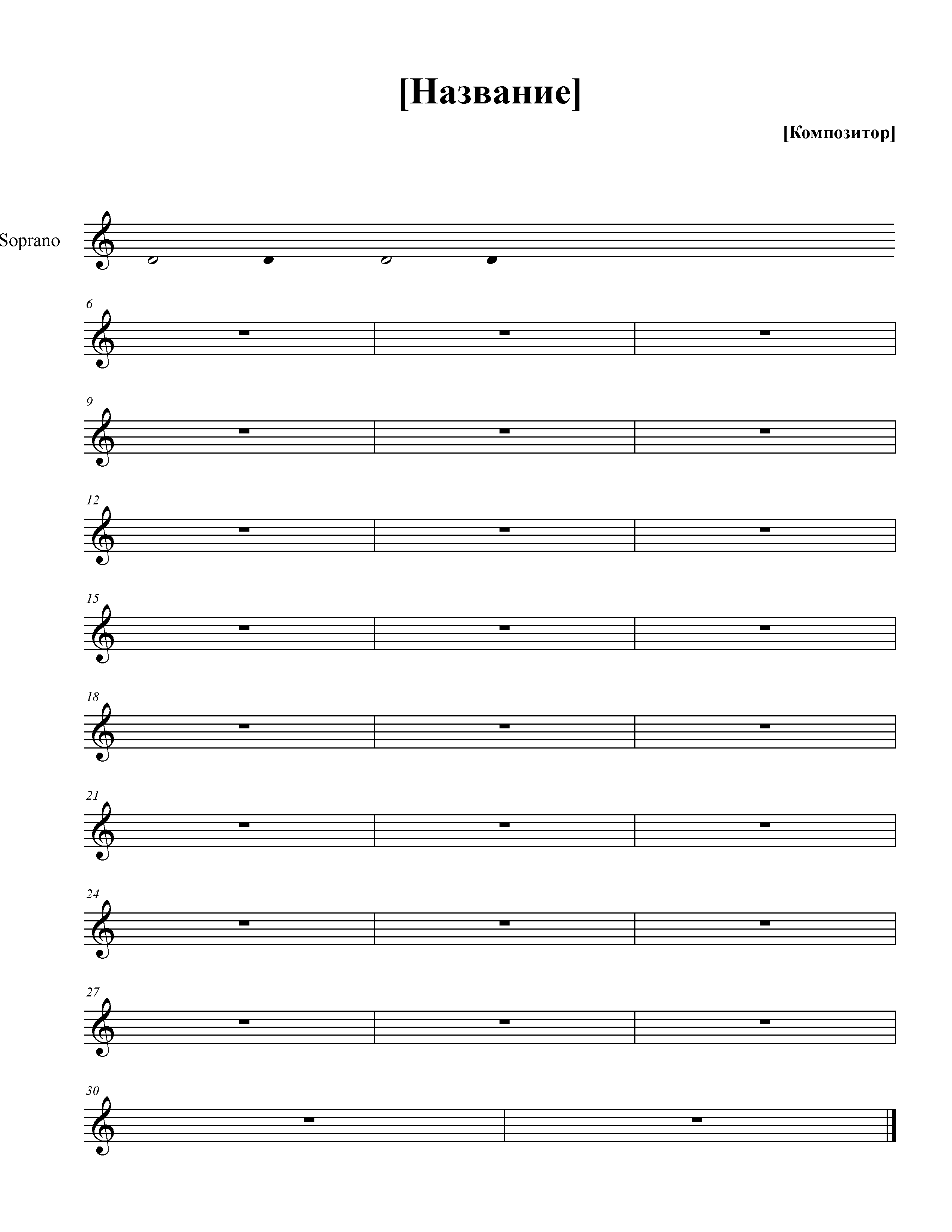 Нота фа
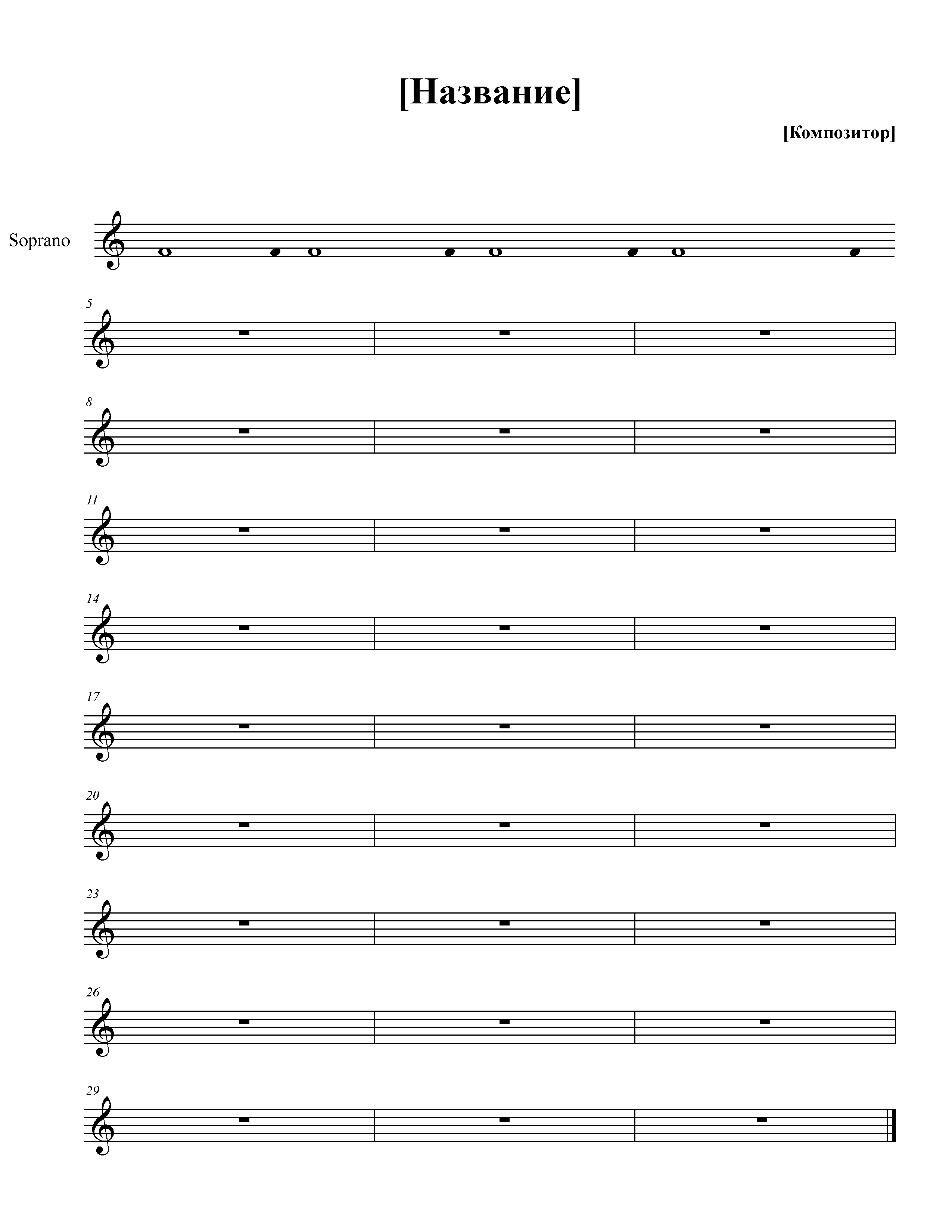 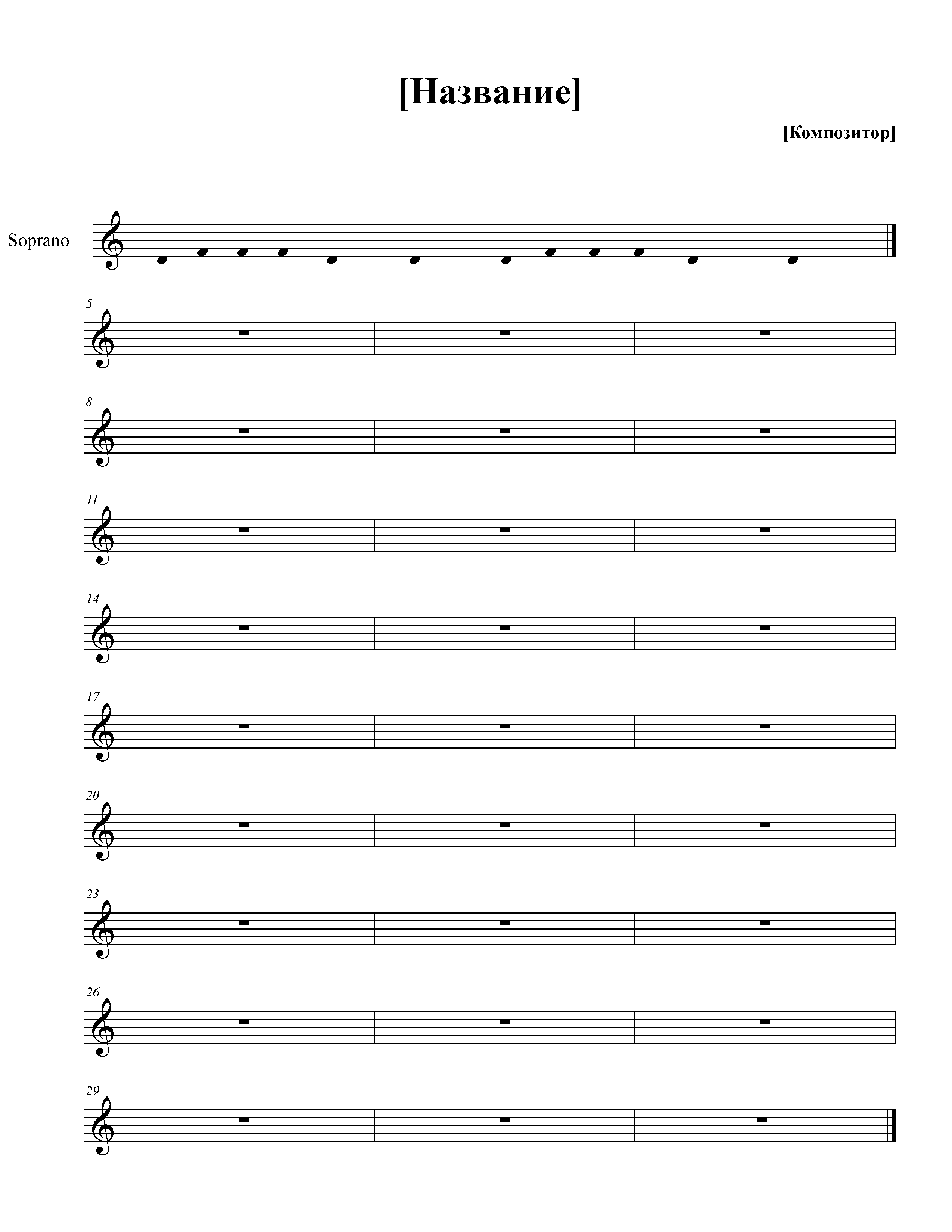 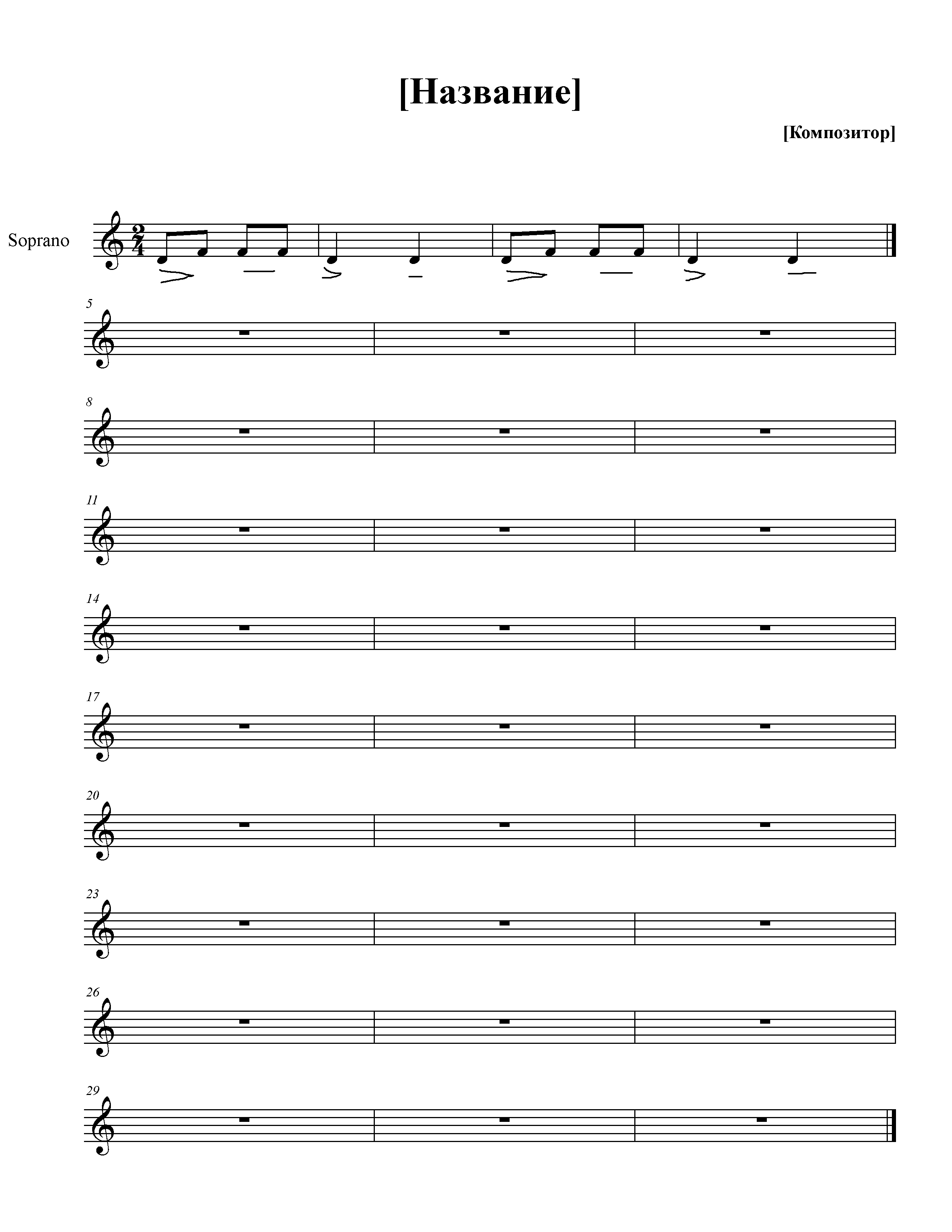 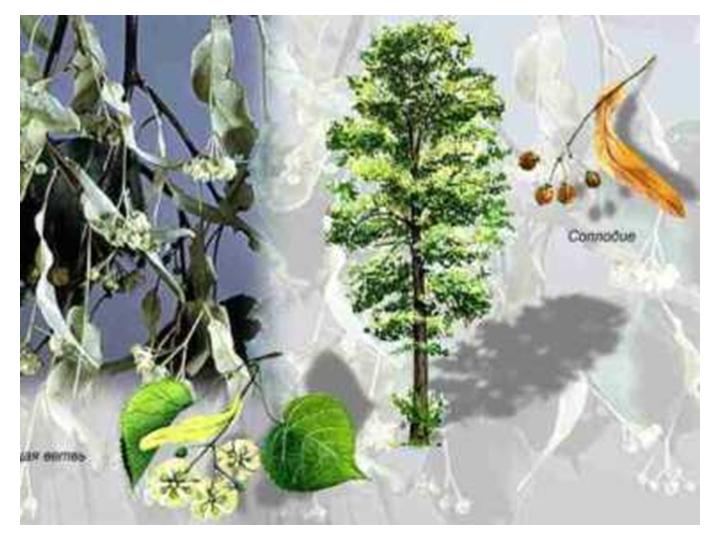